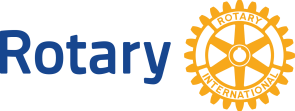 『知って安心  備えて安全  危機管理』
地区危機管理セミナー
RID2680 地区危機管理委員会　　　
委員長　　黒　田　建　一
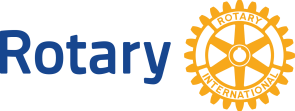 Crisis is the new normal
危機は　新たな現実です
危機管理について
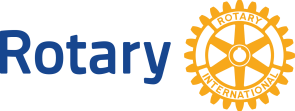 クラブ危機管理委員会について
危機管理についてご存知ですか?
知らない　54%
設置していない　79%
2015-16年度　RID2680  会長エレクト研修セミナー（PETS）2015/3/15　青少年奉仕委員会アンケート集計結果
回答　56クラブ
危機管理マニュアルの趣旨
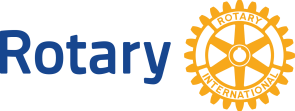 ２６８０地区危機管理規定　第６条１項(4)に基づき，新世代に対してハラスメント等がなされたとの申立てがなされたとき，若しくは新世代が災害を受けたときにおける，ガバナー及び地区危機管理委員会の対応にかかる準則を定立することを目的とする
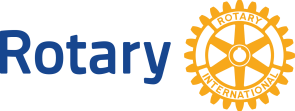 危機管理セミナーのご提案
1.クラブ危機管理委員会の設置　→
  
 　　　　※ 有事における実務的対応・連絡等を担当

　(例 : 会長、幹事、クラブ奉仕・青少年奉仕委員長、
　　　　　　事業担当委員長、広報担当委員長)
　　
2.クラブ危機管理マニュアルの作成　
　　
　　　　 ※ 有事の対応・対応後の検証
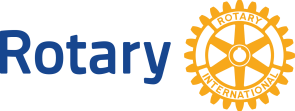 危機管理マニュアル　　基礎編
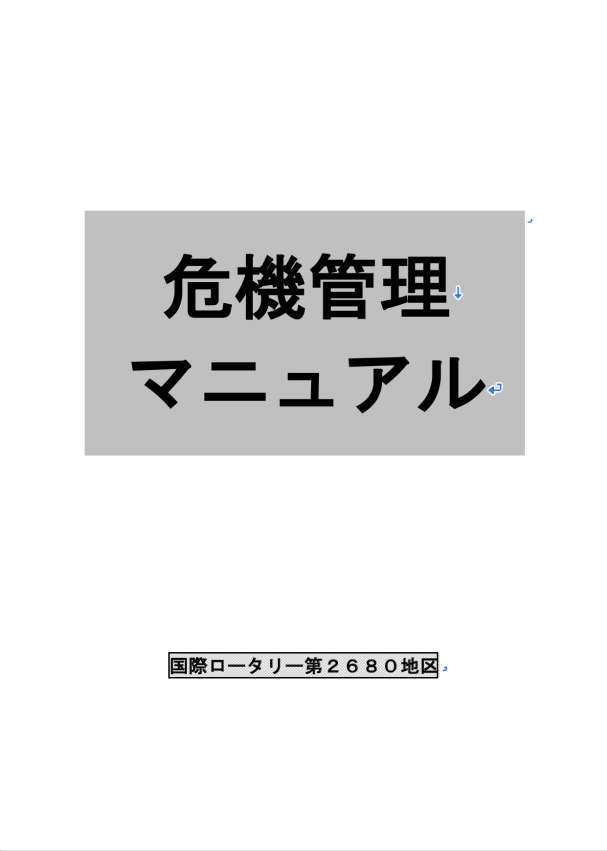 危機管理マニュアルの対象事案
　　　　【場合分け】
A   事故、自然災害、病気の場合
B   青少年が加害者になったとき
C   青少年が被害者になったとき
　　（ハラスメント事案を含む）
D   青少年以外のハラスメント・トラブルが発生した場合
基本的視点（行動指針）
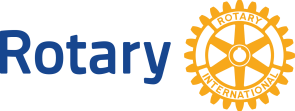 本マニュアルにおける基本的視点は，以下のとおりである
１　単独で判断するのではなく，複数の者で判断するようにする
２　軽微な事実であっても，最終的に地区委員会に情報が到達するようにする
３　軽微事案と重要事案の区別の基準について，判断に迷うときは，後者とする
４　連絡や報告をする場合において，マニュアルに定めた相手方が不在のときは，　　次順位（例えば，相手方が地区委員長の場合は，担当小委員長）の者に連絡したうえ，あらためて本来の相手方に連絡し，報告する
５　事実の認定に際しては，当事者の一方のみの言い分だけではなく，関係者の供述や資料を収集し，客観的な判断をするように努める
６　新世代の保護を優先する
７　被害者とされる人のみならず，加害者とされる人の基本的人権（プライバシーなど）の保護にも留意する
注釈
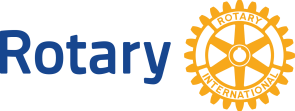 １　「直ちに」とは，概ね１時間以内をいう
２　「速やかに」とは，概ね２４時間以内をいう
３　「重大な事案」とは，
　　　新世代本人が死亡した場合，
　　　１週間を超える長期間の入院，
　　　保護者の承認が必要な程度の中重度の手術など，
　　　通常の生活に大きな問題となるものをいい，
　　「軽微な事案」とはそれ以外のものをいう
事態発生（初期始動の基本）
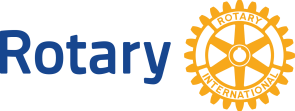 RI
72時間以内
72時間以内
報告
事態発生
12時間以内
地区
連絡
報告
重大事案
軽微事案
判断
24時間以内
本人
危機管理委員会
第一認知者
速やかに連絡
速やかに連絡
カウンセラー
協議
関係者
ホストファミリー
学校関係　など
理事会
担当委員会
軽微事案の処理
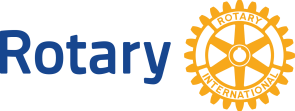 １　第１認知者

 事案処理のために，１週間以上を要するときは，新世代委員長に，経過報告をする
事案処理後，新世代委員長に結果を報告をする



２　新世代（青少年奉仕）委員長

(1)　第１認知者に対し，適宜，経過報告を求めることができる
(2)　第１認知者から受けた経過報告及び結果報告の内容を，担当小委員長に伝達する
重大事案の処理　その1
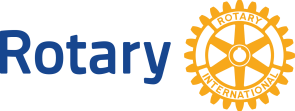 １　第１認知者

事案を認知後，１２時間以内に新世代委員長に連絡する


２　新世代委員長

(1)　地区代表幹事に対し，第１認知者から連絡を受けた内容を，速やかに伝達する
(2)　危機管理委員会の開催を求めるかどうかを判断する
(3)　危機管理委員会の開催を求めるときは，地区代表幹事に連絡する
(4)　広報担当者と広報内容について協議する
重大事案の処理　その2
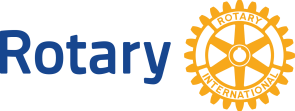 ３　地区代表幹事

４　危機管理委員長

５　ガバナー
　　　RIに報告する場合，
　　 事態発生から７２時間以内にしなくてはならない

６　広報担当者
　　　メディアへの広報の窓口は，広報担当者である
A  事故、自然災害、病気の場合
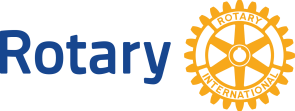 ①クラブのエリア内で大きな自然災害・事故・事件の発生時
災害発生
理事会
地区(RI）
連絡・報告
報告
連絡
承認
指示
緊急連絡網(電話)
緊急連絡体制確認
連絡
危機管理委員会
第一認知者
確認
電話以外
クラブ内の緊急連絡体制の確認　安否確認　　RI（地区）への連絡
A  事故、自然災害、病気の場合
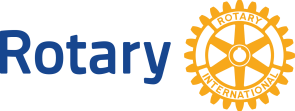 ②主催の事業での事故、自然災害、けが・病気等の発生時
a.青少年（未成年）の事業を実施（前・中・後）にトラブルが発生した場合
b. 一般対象の事業を実施（前・中・後）にトラブルが発生した場合
トラブル発生
主催事業
報告
地区(RI)
理事会
参加者登録
実施
承認指示
事前準備
連絡対処
第一認知者
担当委員会
対応
参加者
保険加入
危機管理委員会
対応決定方法　一般参加者の把握（連絡手段）　RI（地区）への連絡
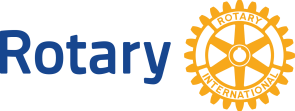 B　青少年が加害者になったとき
1.家庭のルールに反したとき
2.4Dルール、校則に違反したとき
3.法令に違反したとき
B　青少年が加害者になったとき
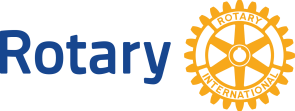 1.家庭のルールに反したとき
保護者
地区
報告
ガバナー
事態発生
RI
連絡
連絡
青少年委員長
委員一名以上
相手地区
相談
連絡
本人
危機管理委員会
第一認知者
担当委員会
速やかに連絡
相談
相談
協議
連絡
ホスト
ファミリー
理事会
カウンセラー
B　青少年が加害者になったとき
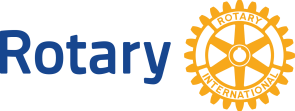 4D（Drag,Drink,Drive,Date）
2.青少年が4Dルール、校則を犯した場合
保護者
地区
報告
ガバナー
留学生には留学中4Dルールと呼ばれるルールが科せられます。
No Drugs
No Drinking
No Driving
No Dating
この4Dルールは不可侵であり、これを犯した場合は自国に強制送還されることになっています。
違反判明
RI
連絡
連絡
青少年委員長
委員一名以上
相手地区
処分
連絡
本人
危機管理委員会
第一認知者
担当委員会
速やかに連絡
確認
確認
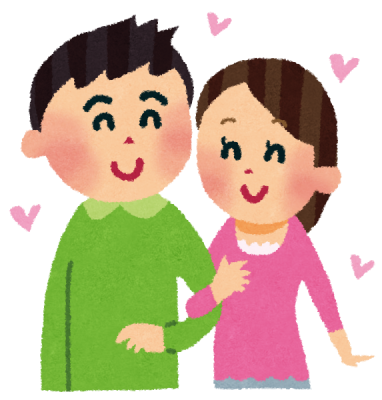 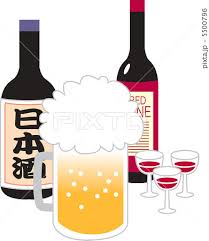 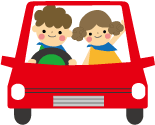 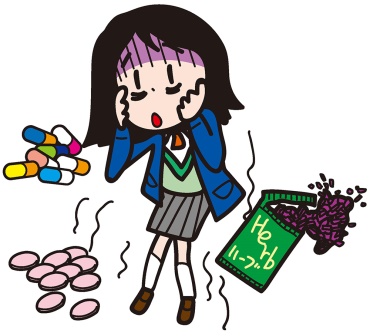 協議
連絡
ホスト
ファミリー
理事会
カウンセラー
B　青少年が加害者になったとき
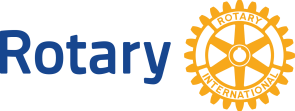 3.青少年が法令に違反したとき
大麻、覚せい剤、万引き、飲酒、事故等
72時間以内
事件発生
報告相談
理事会
地区(RI)
対処
対応検討
確認
弁護士
当事者
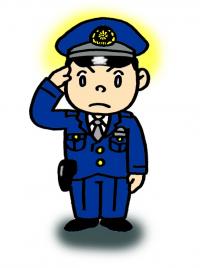 危機管理委員会
連絡対処
保護者
連絡
取り調べ
対応
対応
メディア
警察
カウンセラー
C   青少年が被害者になったとき　　                       （ハラスメント事案を含む）
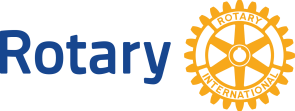 ①青少年がロータリアンにハラスメントを受けたと訴えられた場合
事例発生
報告相談
理事会
地区(RI)
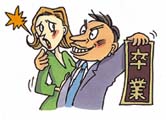 処分
対応検討
確認
加害者
事実確認
連絡対処
保護者
危機管理委員会
事実確認
相談
相談
被害者
弁護士
C   青少年が被害者になったとき　　             （ハラスメント事案を含む）
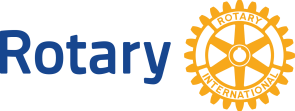 ②青少年が一般人にハラスメントを受けたと相談があった場合
事例発生
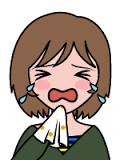 報告相談
理事会
地区(RI)
対応検討
確認
加害者
警察
取調
連絡対処
保護者
危機管理委員会
相談
聴取
相談
相談
被害者
弁護士
D  青少年以外のハラスメント・トラブルが発生した場合
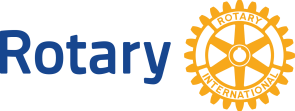 ①女性会員が会員にハラスメントを受けたと相談があった場合
事例発生
報告
理事会
地区(RI)
処分
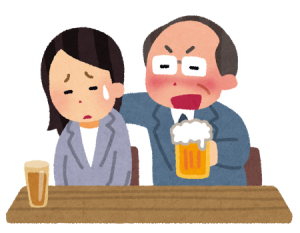 対応検討
加害者
事実確認
危機管理委員会
弁護士
相談
慰謝料
事実確認
被害者
D  青少年以外のハラスメント・トラブルが発生した場合
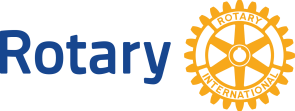 ②一般人（事務局員を含む）がロータリアンにハラスメントを受けたと相談があった場合
事例発生
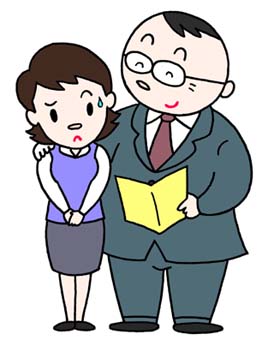 報告
理事会
地区(RI)
処分
対応検討
加害者
事実確認
慰謝料
危機管理委員会
弁護士
相談
事実確認
被害者
ハラスメント事案の処理における留意事項
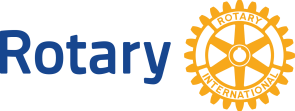 １.秘密の保持
(1)　ハラスメント事案に関与するロータリー関係者（以下この項において，「関係者」という）は，国際ロータリー第２６８０地区危機管理規定第１１条に基づく守秘義務を厳守する
(2)　被害者とされる人はもとより，加害者とされる人についても，氏名，所属クラブ等，当事者を特定する個人情報については，関係者以外には絶対に漏らさない
(3)　関係者は，事案に関する記載のある文書は慎重に取り扱い，不必要なコピーをしない
(4)　関係者は，事案の処理を終了したときは，事情聴取の結果を記載した書類等については，ガバナー事務所に保存するものを除き，できるだけ早急に廃棄する
ハラスメント事案の処理における留意事項
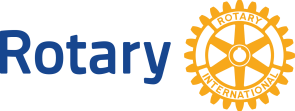 ２.当事者等の保護
(1)　事案に対処するときは，被害者とされる人の保護を最優先に考え，加害者とされる人から可能な限り隔離し，接触させないようにする
(2)　当事者等の名誉や信用を毀損しないように注意する
３.公正・中立
(1)　関係者は，当事者等の事情聴取に際しては，公正・中立を旨とし，無用な不信を招来しないようにする
(2)　判断に際しては，両当事者の言い分を十分検討し，一方に偏しないようにする
(3)　判断に際しては，できる限り多数の委員等の意見を踏まえて決定する
緊急時のマニュアル
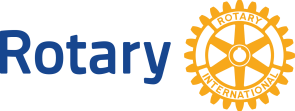 事態の発生が急であり，かつ，直ちに対処することが必要な場合は，通常のマニュアルによらず，この緊急時のマニュアルによって対応するものとする
緊急部会の設置
１　危機管理委員会の委員長、広報担当者及びガバナー指名の委員及び若干名の外部委員を常任委員とし、緊急部会を構成する
２　緊急部会は、緊急事態発生時の対応を検討し，必要な措置を講ずる
３　当該事案に関係する委員は緊急部会から除外する
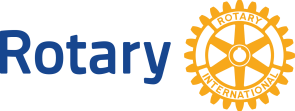 危機管理マニュアル　　応用編
１　外国人（成人）留学生の例
２　外国人（未成年）留学生の例
３　クラブ事務局員の例
４　クラブの青少年活動の例
１ 外国人（成人）留学生の例（1）
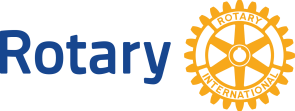 甲クラブでは、Ａさん（中国籍、２６歳、女性）を米山奨学生として迎え入れ、Ｂ会員（自営業、５５歳、男性）をカウンセラーとしました。
（1）Ｂ会員は普段忙しく、中々例会以外ではＡさんと話すことが　出来ず、早く親しくなりたいと思っていました。
Ａさんが来て２ヶ月位経ったとき久し振りに夕方の時間が空いたので、Ａさんに食事を誘ったところ、Ａさんは喜んで行きますと答えました。
そこでＢ会員は平日の夜７時からせっかく日本へ来ているのだから、日本料理を食べさせてやろうと考え、その街では有名な料亭にＡさん、Ｂ会員の２人分の予約をして行き、ビールや日本酒を何杯か飲みながら食事を楽しみました。
【問題点】解説　1-1-1
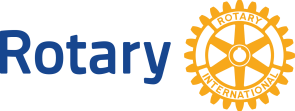 (1)　男性のＢ会員と女性のＡさん２人だけで夜間、飲食を共にすることに問題はないか。
①　ここでは米山奨学生（以下、「米山生」といいます）が問題とされています。
米山生は主として大学院生を対象としていますから、飛び級の無い日本では成人が前提と考えて良いと思います。
　未成年者を対象とする青少年交換と異なり、成人を対象とする為、従前、米山生の場合にはハラスメントの問題について充分な配慮がなされていたかについては疑問のあるところです。
②　Ｂ会員は、カウンセラーとしての責任感を持ち、Ａさんに少しでも日本やクラブになじんでもらおうと考えて忙しい中を縫って食事をすることにしたようです。
Ａさんは喜んで行くと答えていますが本心であるかどうかは分かりません。しかし、米山生は既に日本に滞在して時間も経過し、ある程度日本語も話せるのが通常ですから、米山生の言葉であるとしても本心かどうか迄詮索する必要は無いと思われます。
【問題点】解説　1-1-2
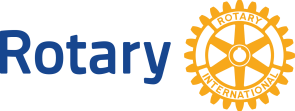 ③　Ｂ会員がＡさんと２人だけで食事に行ったことについては、

　　①セクシュアルハラスメント、

　　②パワーハラスメントの２つの面から問題となりうる
※　セクハラについて
ａ　最広義　相手方の意に反する性的な言動
ｂ　広　義　一定の社会的な関係を利用して行われる相手方の
　　　　　　意に反する性的な言動
ｃ　狭　義　雇用上の関係を利用して行われる相手方の意に反
　　　　　　する性的な言動
【セクハラ】解説　1-1-3
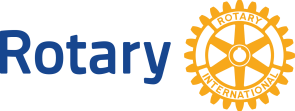 「相手方の意に反する」という基準は、相手方の主観的な感覚によるものであり、反面、加害者側の主観的意図（例えば「善意」とか「親愛の情」であるとか）はほとんどセクハラの肯否の判断に当って考慮されないことを意味します。
中高年の男性と若い女性が２人だけで食事をすることに対する社会的評価は、特別の事情（ｅｘ親子）が無い限り、概ね肯定的なものではないと考えるべきでしょう。もし何らかの事情でＢ会員とＡさんの２人だけの食事が吹聴されたとき、Ｂ会員の立場は決して良いものとはならないと思われます。例えＡさんが弁護しても同じでしょう（むしろ、すればする程悪化するかもしれません）。何故その様な結果となるのか、それは２人の会食の評価は最終的には第三者が行うであろうからです。
中高年男性と若い女性の会食が、特別の事情が窺がえない限り否定的に観られる以上、Ｂ会員が自分だけは別と思っていても何の意味も持たないでしょう。セクハラの問題はその状況を第三者的観点から、厳しめの社会常識で判断するより他ないと思います。
【パワハラ】解説　1-1-4
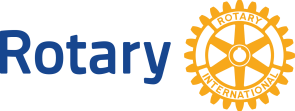 ④　米山生の場合、セクハラに加えてパワーハラスメントの問題も認識しておく必要があります。
セクハラが性的な問題に関するものであるのに対し、パワハラは人間の社会内での関係、特に上下関係に関する問題であることは周知のことでしょう。米山生の場合、毎月１４万円という高条件の奨学金が付与されています。
　この場合、奨学生である米山生は付与者であるロータリー（ロータリアン）との関係では社会的上下の関係にあり、どうしてもロータリアンに対して服従的立場に立つことを余儀なくされるものと考えておく必要があると思います。
　米山生は原則としてロータリーの指示に従う義務がありますが、プライベートな会食の様なケースの場合には、米山生が論文作成を控えているかもしれないなどの状況を把握して提案してゆく必要があると思います。
（派生問題）1-1
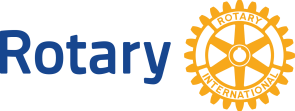 ①男性同士だったらよいか。
先にセクハラの問題では米山生が女性であることを前提としていましたが、男性同士であればセクハラの問題は生じないと即断することは出来ません。GLBTという性的少数者の概念が世間でも周知される様になった現代社会においては、セクハラは単純に男女の区分だけでは解決できない状況となっていますから、米山生との対応に限らず可能な限りで問題を認識しておく必要があると思われます。
②他の会員を誘えばよいか。
（派生問題）1-2
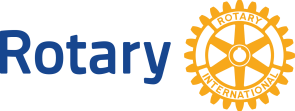 ③料理の選択について自分だけで認めることに問題は無いか。
日本料理を選んでいる点ですが、和食文化を理解してもらい、その中でも有名料亭の料理であれば、Ａさん独りでは中々接することは難しいでしょうから良い選択であると思われます。

ただ、Ｂ会員がＡさんの好みなどを全く聞かずに決めたとすれば、異文化の食事については強い拒否反応があるときもあり、一応日本料理で良いかについて確認をとった方が良いと思われます。
１ 外国人（成人）留学生の例（2）
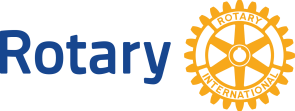 （２）　Ｂ会員は、その後もＡさんとはクラブで定期例会やそれ以外ロータリー行事にはカウンセラーとして一緒に行動して、親しくなりました。
１年の半分を過ぎた頃、クラブの行事だけでは堅苦しいだろうと思い、今度は解禁になった蟹料理を日帰りで食べに行こう、米山奨学生でもそうでなくても２～３人友達も一緒に連れて行ってあげるからと伝えたところ、Ａさんは蟹料理は初めてだと言って楽しそうな話をしたので、Ｂ会員は日本海側の民宿で蟹料理を食べることになりました。
Ｂ会員は自分のクラブのＣ会員を誘い、Ａさんは他に３人（男性２人、女性１人、いずれも米山奨学生）の友達を連れて来て、一緒に料理を食べました。
【問題点】
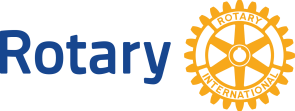 (1)　他のクラブの米山奨学生も連れて小旅行をする場合に予めしておくこと。
①他のクラブへの通知・連絡方法の確認

②損害保険等の要否

③奨学生の研究生活への配慮
【問題点】解説　1-2-1
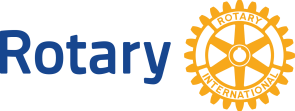 ①他のクラブへの通知・連絡方法の確認
①　ここでは、第１に他のクラブの米山生を招待している点が（１）と異なります。
米山生についてはいずれかのクラブが世話クラブとなり、監督責任を負っていますから、世話クラブに了解を取るか、少なくとも事前に連絡をしておくことが望ましいと思われます。
　神経質に考えるのであれば、このケースの場合男女の米山生が参加しますから、その点も事前連絡しておくことが必要であるかもしれません。
また、このケースでは早朝に出発して夜に帰ってくることが想定され、特に他クラブの米山生に関しては緊急時の連絡体制もとっておく必要があると思われます。
【問題点】解説　1-2-2
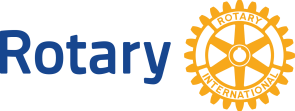 ②損害保険等の要否
②　このケースの小旅行は旅程も長くなると思われ、又、食事をしますから、交通事故や食中毒などの事故が発生する事も考えられます。
何らかの損害保険をかけておく必要があるか否かについても確認しておくのが望ましいと思われます。
　Ｂ会員の企画はクラブが関与するものか否かは不明ですが、いずれであったとしても米山生に何らかの事故が発生した場合、最終的にはクラブに何らかの責任が発生する可能性がありますから、クラブも企画を知っておくのが望ましいと思われます。
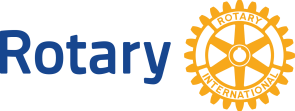 【問題点】解説　2-3
③奨学生の研究生活への配慮
③　この企画は１１月以降の事と思われますから、既に米山生も論文作成に多忙な時期である可能性が高いと思われます。
　人は様々であり、論文作成に集中していたい米山生の場合であれば丸一日を費やす小旅行は迷惑なことかもしれません。滅多に経験出来ない企画であるからこそ、米山生の都合も大事にしてあげるのが望ましいと思われます。
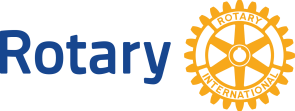 １ 外国人（成人）留学生の例（3）
（３）　Ａさんの奨学金付与期間もあと１ヶ月となり、甲クラブはＡさんの送別会を前と同じ料亭で行うこととなりました。
挨拶も終わり、食事が始まり、お酒も進みました。
甲クラブのＤ幹事はＡさんにＡさんの隣に居たＥ会長にお酌をするよう言いました。
Ａさんは気が付かず、申し訳ありませんと言ってＥ会長が差し出したコップにビールをつぎました。

食事も終わり、記念写真をとることになりました。Ｅ会長は少しお酒が廻ってご機嫌になり、Ａさんに「Ａちゃんは可愛いねえ。わしの膝に乗るか？」などと言って、Ａさんを困らせていました。
【問題点】解説　3-1
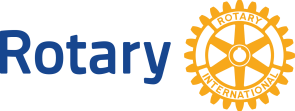 (1)　奨学生を飲酒を伴う場での注意点は何か。
①　米山生は成人ですから、飲酒の場へ招待すること自体は宗教的制約などの無い限り、問題は無いと思われます。
　ＡさんがＥ会長の隣に座ることも問題の無いことですが、Ｄ幹事が指示をしてＡさんにお酌をさせた点については、生じうる問題を認識しておく必要があると思います。　　
　目下の者が目上の者にお酌をするということは、日本では常識の範囲内の行為ですが、一方が職業上、主として女性の従業員が男性客に専らお酌をするといいう風習もあります。
　その風習は最近では女性が男性へのお酌を義務付けることの問題点として原則的には止める方向にあると思われますが、そうした中で、Ａさんが自分からお酌をする様な場合はともかく、そうでなければロータリアンの側からお酌をすすめるのは控えた方がよいと思われます。
【問題点】解説　3-2
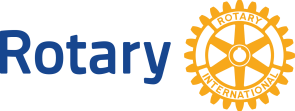 (2)　Ｅ会長の撮影前の言動について会員はどの様に対応すれば良いか。
②　写真の場での発言は、現在ではセクハラ発言として問題となるものと覚悟した方がよいと思われます。
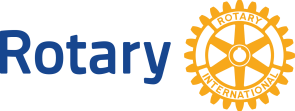 ２ 外国人（未成年）留学生の例（1）
乙クラブは、Ｆさん（アメリカ籍、１７歳、女性）を青少年交換学生として迎え、Ｇ会員（自営業、５５歳、男性）の家族がホストファミリーとなりました。
（１）Ｇ会員は、家ではいつもリラックスした服装で過ごしており、ステテコ姿で居間に居ることも普通でした。
またテレビを見る時、セクシャルな場面があると遂々見入ってしまうこともありました。
【問題点】解説　2-1-1
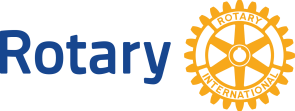 Ｂ会員の行動の問題点はないか、あるとすればどの様にしたらよいか。
①　交換生は家に居る時はなるべく居間にいて、ホストファミリーと接触することが勧められています。居間は家族以外の人との関係ではプライベートスペースですが、家族間ではパブリックスペースであると考えますと、居間であっても最低限のマナーが必要であり、特に家族以外の人が居間に居ることを認めている以上、その人の存在を前提としてマナーを守る必要があると思われます。
　ステテコは日本の夏を表す服装文化ですが、エアコンがある現代において、ステテコだけで居間に居る必要性があるのかということも考えられ、ステテコの風習になじんでいない交換生、特に女性の居る場ではステテコだけの姿になることは避けた方がよいと思われます。
【問題点】解説　2-1-2
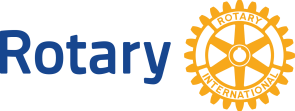 Ｂ会員の行動の問題点はないか、あるとすればどの様にしたらよいか。
②　家族以外の人が一時期にせよ家族と共同生活する場では、政治、宗教などの話も慎重にする必要があると思われます。まして、成人向指定がなされている画像は勿論、指定が無くても、未成年の女性が他人と一緒に見ることに嫌悪感をもよおしそうな画像が流れている時には、取り敢えずそうした画像は流さないようにするのが原則であると思われます。
程度問題もあると思われますが、同世代の女子が居ない家庭ではより慎重に問題を認識しておく必要があるでしょう。
１ 外国人（未成年）留学生の例（2）
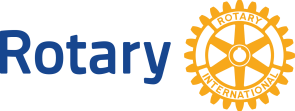 ２）　Ｇ会員は、Ｆさんを乙クラブが恒例事業で行っている１泊２日の信州でのスキーに連れていってあげようと思い、偶々Ｆさんが通っていた高校に留学していたＨさん（青少年交換生ではない）と日本人の同級生Ｉさんを誘っていいと伝えました。

ＨさんとＩさんは是非行きたいということでしたので、Ｇ会員はＨさんとＩさんの費用は自分が持つこととして、ＨさんとＩさんの同行について、乙クラブの理事会から承認を得ました。
【問題点】
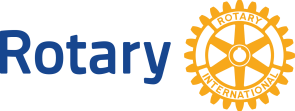 ①乙クラブとしては高校とどの様に連絡をとるべきか。
②青少年交換以外の留学高校生を１泊２日信州スキー
ツアーに参加させる場合の注意点は理解出来ているか
※青少年の国外旅行
③日本人高校生についてはどう様な点に注意しておく必要があるか。
【問題点】解説　2-2-1
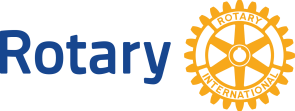 ①　スキーツアーなど一泊旅行を定期的に行っているクラブもあると思われます。このケースでは、Ｆさんと同世代の子供達を一緒に連れて行って、Ｆさんがツアーに参加し易くしようと考えたものと思われます。
Ｆさん以外のＨさん、Ｉさんも共に高校生ですから、「青少年の国外旅行」が大きな基準となります。スキーツアーの様に遠方へ行く場合には、
（ⅰ）青少年の保護者から事前に書面で許可を得ること
（ⅱ）保護者にプログラムの内容や宿泊先などを事前に通知しておくこと
が必要とされます。
　ツアー先が２４１㎞（１５０マイル）以上遠方（神戸を基準とするとき、大山などは２４１㎞内ですが、信州などは２４１㎞超となります）の場合には、保護者に保険をかけてもらう必要があるとされています。
　このケースでは、青少年交換ではないＨさんと日本人のＩさんについてどの様な配慮をなすべきかが問題となります。①、②については一般的に行われていると思われますが、Ｆさん達が通っている高校にも連絡しておくことが望ましいと思われます。
【問題点】解説　2-2-2
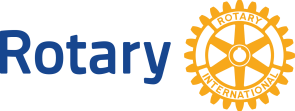 ④スキーで怪我をしたとき、どの様に対応するか。
④　スキーの場合、怪我が発生しやすいと思われます。予め保護者と連絡を取り合っていれば、第一段階の連絡については問題なく処理できますが、治療費などについては、保険が掛けられているか否かが問題となります。
　ツアーに保険が掛けられている場合は、大半の問題は解決されると思われますが、いずれにしても事前に保険の有無を確認しておく必要があると思われます。
　なお、青少年交換生が怪我をした場合には、地区のマニュアルに従って、地区への報告をする必要があります。
１ 外国人（未成年）留学生の例（3）
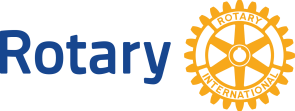 （３）　Ｆさんはすっかり日本になじみ、地区内だけでなく、地区外の青少年交換生とも親しくなり、ある日大阪で、１０人位の青少年交換生が集まって、カラオケでパーティをしました。
段々雰囲気が盛り上がり、１人の交換生がチューハイを頼んで飲み始めました。
Ｆさんは青少年交換生の４Ｄルールを知っていましたから、自分はお酒は飲みませんでしたが、他に２～３人の交換生がお酒を飲む時も積極的には止めませんでした。
後日、他地区で、パーティの際の飲酒の件が発覚し、地区事務局を通じて乙クラブへも事実確認があり、このことが分かりました。
地区は取り敢えず危機管理委員会で協議することになりました。
【問題点】解説　2-3-1
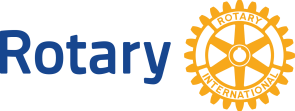 ①青少年交換生だけの集まりで、一部にせよ飲酒があった事実についてクラブとしてどのように対応するか。
①　青少年交換生は４Ｄルール（Drink,Drive,Drug,Date）の順守が義務となっています。４Ｄルールは交換生のプライベート活動においても適用されますから、チューハイなどを飲んだ交換生は、場合によってガバナーの判断で即時帰国という処分も考えられるところです。
Ｆさんが飲酒の場に居たことは、Ｆさんからの報告ではなく、他地区からの情報によって判明したものであることが、どの様に評価されるかが問題となるところでしょうか。
　事実調査をする場合には、他地区、他クラブとの共同作業となるものと思われますが、事後の対策の為、その調査は避けられないことになるでしょう。
【問題点】2-3-2
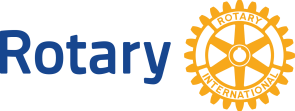 ②もしＦさんも実は飲酒していたことが分かった時はどうするのか。
②　Ｆさんが自分でも飲酒していた場合には、地区危機管理委員会の調査に基づき、ガバナーが判断することとなりますが、原則的には即時帰国の可能性が高いといいうことを認識しておく方がよいと思われます。
１ 外国人（未成年）留学生の例（4）
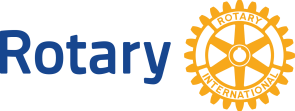 （４）　Ｆさんはアメリカに居るときは、バスケットボールや陸上をしていました。
日本の高校でもアメリカから来たバスケットボールの選手ということで強く誘われ、直ぐにバスケットボール部に入りました。
Ｆさんは白人で体毛も白く、日本の部員達は珍しがって、Ｆさんの体を触ったりしていました。
Ｆさんは興味半分で体を触られるのが嫌でしたが、我慢していましたが、帰国数ヶ月前になって遂にホストファミリーにそのことを告げました。
【問題点】
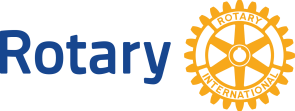 ①クラブとしては、高校とどのような協議をするか。
①　バスケットボールの母国アメリカの交換生がバスケットボール部に入部することになり、高校側もクラブ員も期待して迎えたことと思います。練習後等に部員同士がたわむれて体を触ったりすることもあるでしょうが、このケースではＦさんの肉体的特徴にだけ関心が集まり、好奇心から他のクラブ員が触っているものと見られます。自分ではコントロールできない肉体的特徴を殊更に露呈されることは決して快いものではないことは他の部員も思い遣るべきであったと思われます。Ｆさんは触られるのは嫌だったのですから、黙示にせよ何らかの抗議の情報が発信されていたと思われます。
　このケースでは、Ｆさんの帰国前に事実が判明したのですから、ホストファミリーがクラブや地区危機管理委員会と連絡を取り合って、クラブ員に説明をしてＦさんを含め今後どうすべきかを話し合ってゆくことが必要になると思われます。Ｆさんの状態によっては、退部、退校も考えられるところですから、クラブはＦさんにとっても学校にとっても最もマイナスの少ない判断をする必要があります。
【問題点】
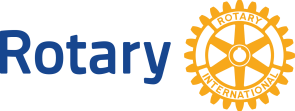 ②もし、Ｆさんが在日中に事実を明らかにしていなかったら、どの様な問題が予測されるか。
②　Ｆさんが帰国後、クラブでの嫌なことを保護者に話した場合、地区もクラブも交換先クラブと慎重に協議してゆく必要があります。Ｆさんが損害賠償請求をした場合、保険会社と相談することになります。
　アメリカの場合、高額の賠償が認められるケースがありますから、そうした点も予め知っておく必要があります。
３ クラブ事務局員の例（1）
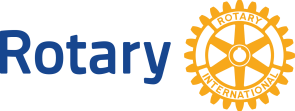 丙クラブには、Ｇさん（５０歳、５年勤務、既婚）とＨさん（２４歳、２年勤務、未婚）の女性事務員が居り、２人とも事務能力は高く、会員は皆２人の事務員に満足しています。
（１）　会員の内にはパソコン操作能力が無い為、手書きの原稿を事務員に打たせる人が１割位居ます。
その内には、例会の前日夕方頃にＦＡＸを入れ、電話で指示したり、例会の１時間位前に持って来て、例会迄に打ってくれと言ったりする会員も居ます。
中には明らかにプライベートの件に関するものがあったりもします。
特に２名の会員は、時間に間に合わなかったりすると事務員に大声で怒鳴りつけたりして、その度にその事務員は涙を浮かべていました。
【問題点】
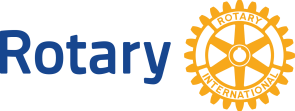 ①丙クラブの一部会員の行動は何が問題となりますか。
②問題のある会員が長老会員であり、地元の有力者である為、その会員に注意することをためらう会員が多いときはどうするか。
３ クラブ事務局員の例（2）
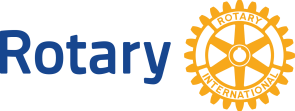 （２）　ある例会の日のこと、開始前に事務員２人と何名かの会員が雑談をしている際、Ｈさんの結婚の話となり、その際、ある会員が「Ｈ君も早く結婚して子供を作らないとＧさんみたいになるよ」と言いました。
Ｇさんは笑って、「そうよ、うちみたいに子供が居ないのはさみしいと思うよ」と受け応えしていました。
【問題点】
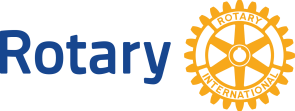 ①この様な発言があった時、会員はどのように対応すればよいでしょうか。
②ＧさんやＨさんからこの発言についてクレームが出たとき、クラブとしてはどの様に対応すればよいでしょうか。
４　クラブの青少年活動の例
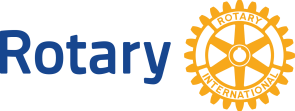 丁クラブは、社会奉仕活動の一環として、地域の小学生４０名位を招いて市内にある河原敷でバーベキューをすることになりました。
当日父兄が来れない子供についてはクラブで世話をすることとし、会員と家族約２０名に加えボランティアとして会員の子弟の友達の大学生５名にも手伝ってもらうことにしました。
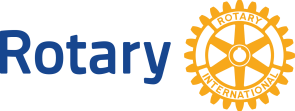 【問題点】
①小学生を多数招く時、基本的に注意すべきことは何でしょうか。
②子供の１人がはしゃいで川に落ちてしまった場合、どのように対応すればよいでしょうか。
③ボランティアを頼むとき、何か注意をすることが無いでしょうか。
④バーベキュー実施日の数日前から、沖縄の方へ台風が近寄っているというニュースが流されています。その際に注意すべきことは何があるでしょうか。
危機管理ケーススタディー　　　　　　青少年奉仕委員会
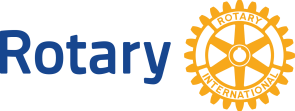 １　インターアクトクラブ関連
２　ローターアクトクラブ関連
３　RYLA関連
４　その他
1.インターアクトクラブ関連
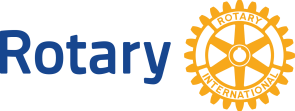 a.　インターアクトの年次大会において、あるインターアクターが喫煙をした。

b.　次期リーダー講習会開催日に、台風が接近、明石大橋が通行できなくなった。

c.　インターアクト顧問教諭とロータリアンの合同研修会の懇親会において、女性顧問教諭に対してハラスメントが疑われる行為あった。
2.ローターアクトクラブ関連
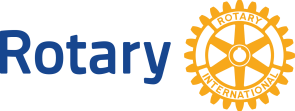 a.　ローターアクトの地区年次大会に、未成年が参加し、懇親会場にアルコール飲料がある場合のルール

b.　複数のローターアクトクラブで全国大会に参加する場合の地区に対しての報告

c.　ローターアクトクラブ主催の事業で事故が起こった場合の連絡並びに判断、処置方法
3.RYLA 関連
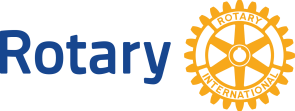 a.　RYLAセミナー開催前の天候等の悪化による開催or中止の決定プロセス

b.　RYLAセミナー開催中の事前予想しがたいゲリラ豪雨等の発生時の対応

c.　RYLAセミナー開催中のインフルエンザ等の流行性疾患発生時の対応

d.　RYLAセミナー開催中の受講生間の不適切な関係発覚時の対応
4.その他
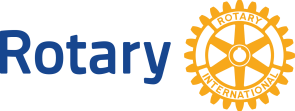 a.     渡航先、もしくは事業開催予定地の治安、テロに関する判断基準

b.　飛行機、バス等の移動手段に対する安全基準と保険対応

c.　緊急時の連絡体制
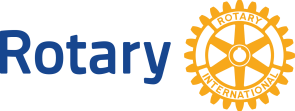 ロータリーにおける危機管理は、より良い奉仕を行うために高潔性と叡智を結集することにある。　まずは、そこにある危機にロータリアンとして向き合うことだ。
RID2680　青少年奉仕委員会
委員長　　坂東　隆弘
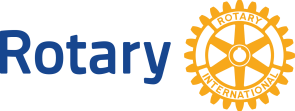 ご清聴ありがとうございました。
RID2680 危機管理委員会